KINETIKA ENZIMSKI  KATALISANIH REAKCIJA
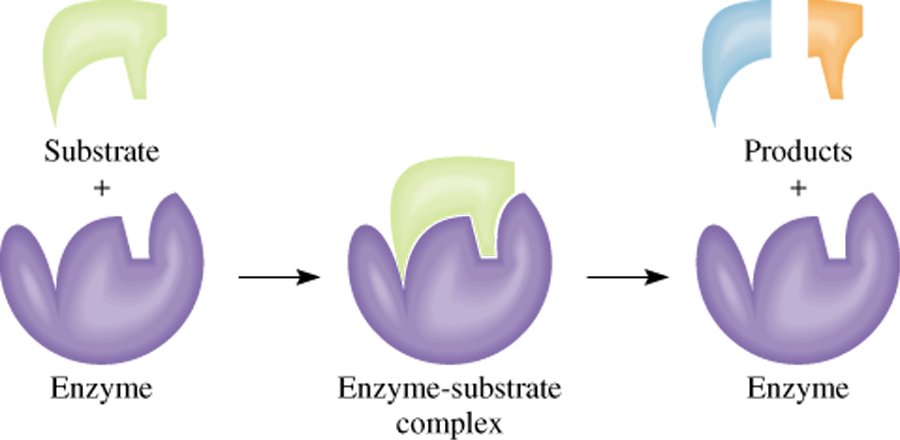 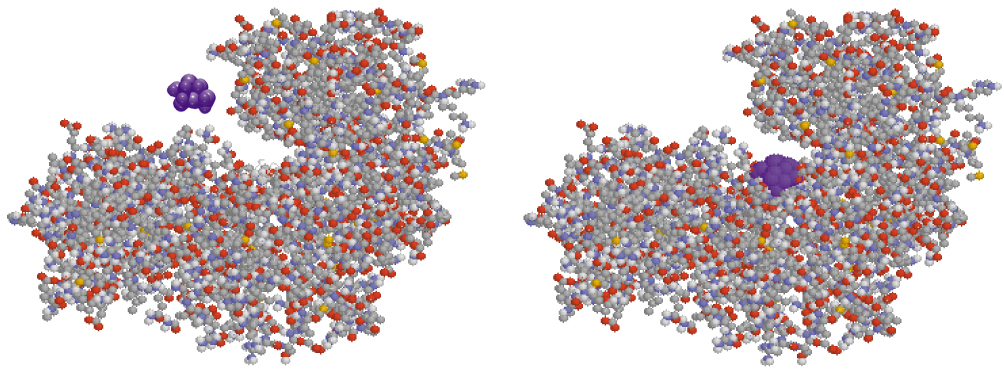 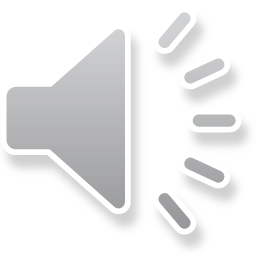 V.Dondur, 2012/13
Jednostavna enzimska reakcija
Michaelis i Menten mehanizam delovanja enzima (1913)
E + S       ES       EP       E + P
E: Enzim
S: Substrat
P: Produkt
ES: enzim-substrat kompleks
EP: enzim-produkt kompleks
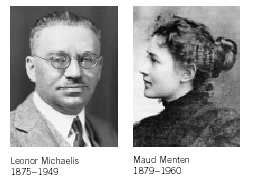 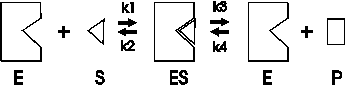 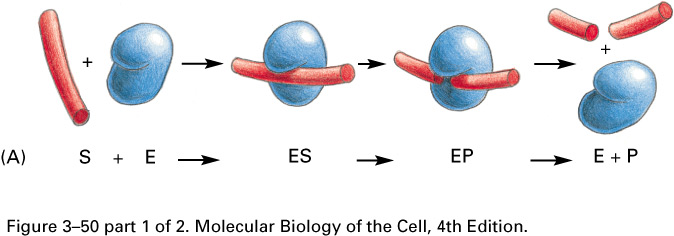 Primer za raskidanje proteina na manje delove
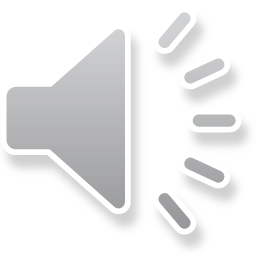 1,2,3, osnovne pretpostavke pri izvodjenju MM kinetike
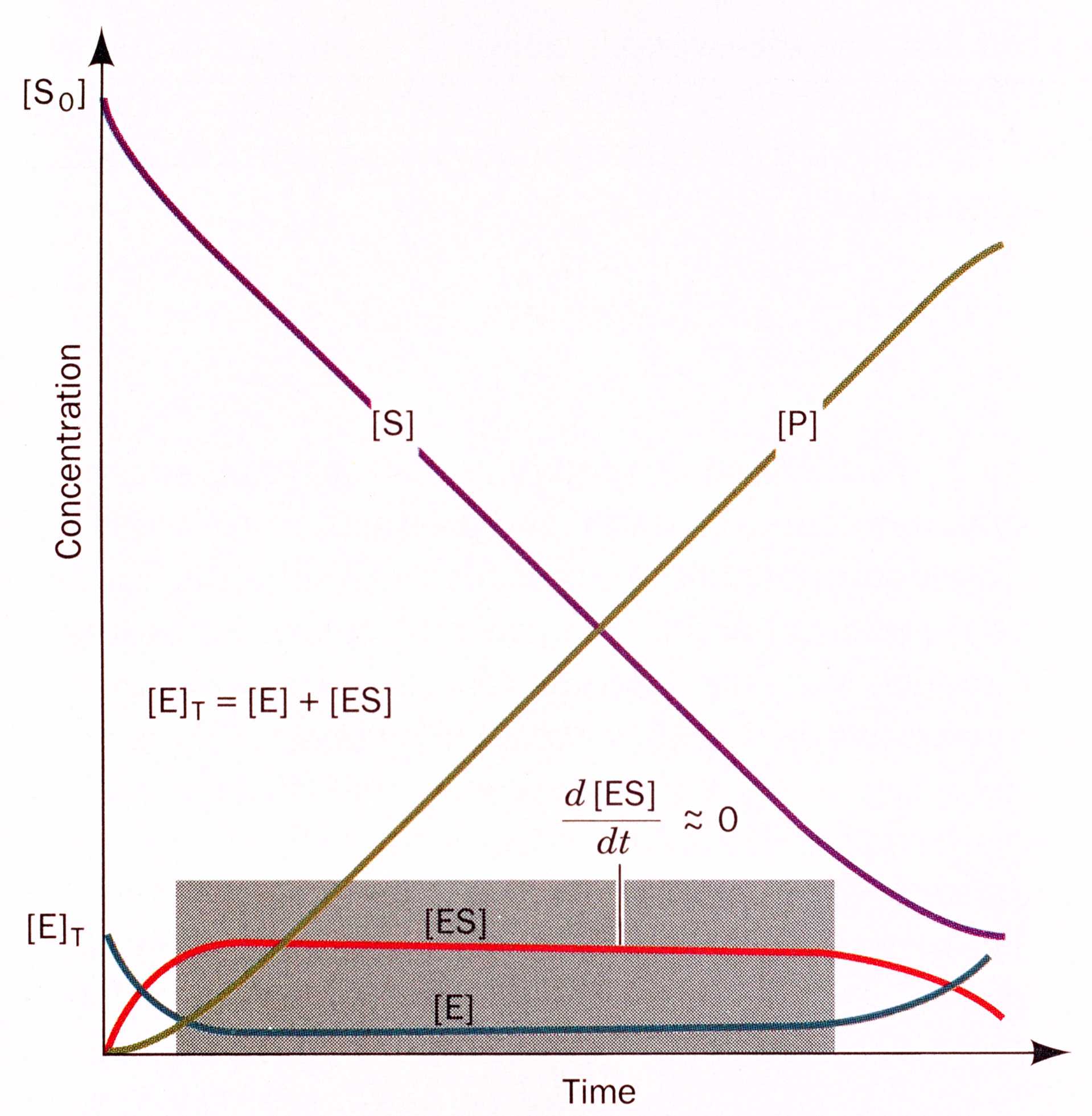 1
2
3
T-total
E0
Oblast vazenja stacionarnosti
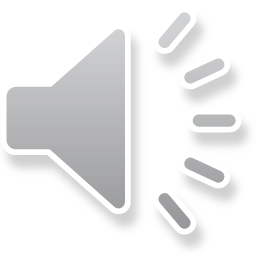 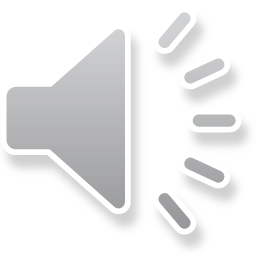 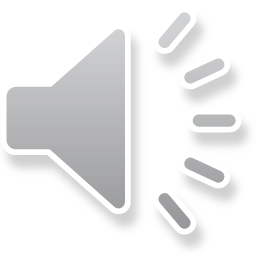 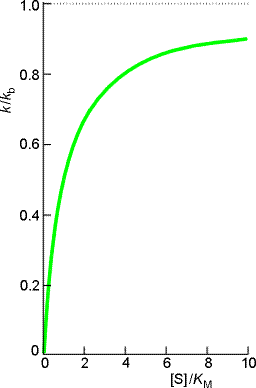 Ako se uzme da je d[P]/dt = k [E]0   gde je k efektivna (prividna) konstanta brzine 
k = k2 [S]/([S] + KM) 
Kriva k vs. [S] pokazuje da će se za velike vrednosti [S],  k  priblizavati   k2
k/k2
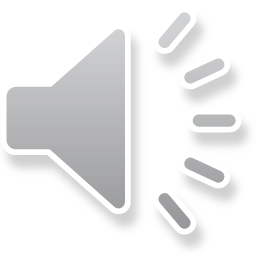 [S] (>>>[ES])
[P]
Ustaljeno stanje
[ES]
[E] + [ES] = [E0] = const.
Stacionarni deo aproksimira se sa  v0.
Pred stacionarna kinetika: nelinerni deo, [ES] se menja u okolini  t = 0...
Pred stacionarni i stacionarni režim
(vreme koje prethodi uspostavljanju stacionarnosti)
Predstacionarni deo zavisi od k1, k-1, k2
Tipično (5 millisekundi)
Mihaelis & Menton jednačina važi u stacionarnom delu
Pre nego što se proizvod akumulira, i reverzna reakcija postane značajna
conc.
[E]
Vreme
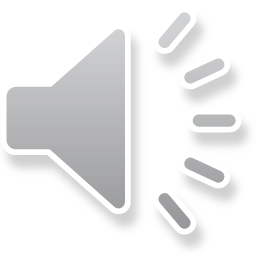 Eksperiment u stacionarnom stanju
[P]
[S]
time
Meri se v0 dok je [ES] konstantno tj u ustaljenom stanju
Vmax
v0
[S]0
Meri se početna brzina nastajanja produkta (ili nestajanja supstrta) za različito [S]0  I crta grafik v0 = f([S]0 )
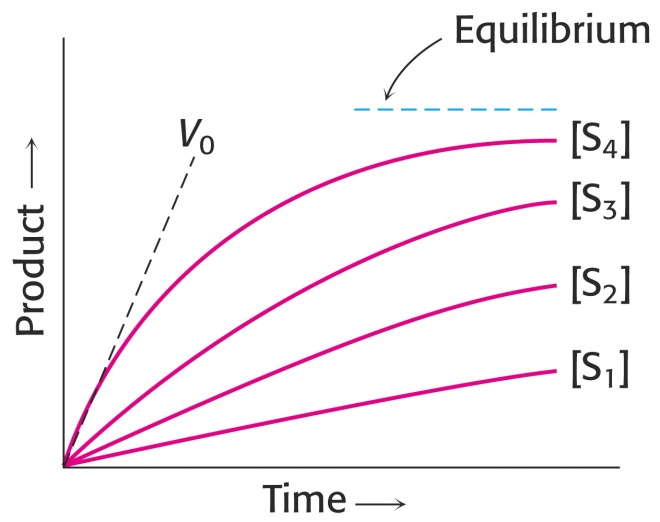 Pri različitim početnim koncentracijama supstrata menjaće se svakako brzina nastajanja proizvoda
Početne brzine se standardno odrdjuju iz nagiba tengente u t0  za razne [S i]0
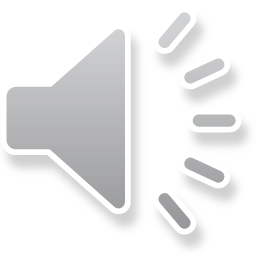 Interpretacija osnovnih parametra MM kinetike:
vo je početna brzina

maksimalna brzina
Km je koncentracija supstrata kada je vo jednako polovini  Vmax
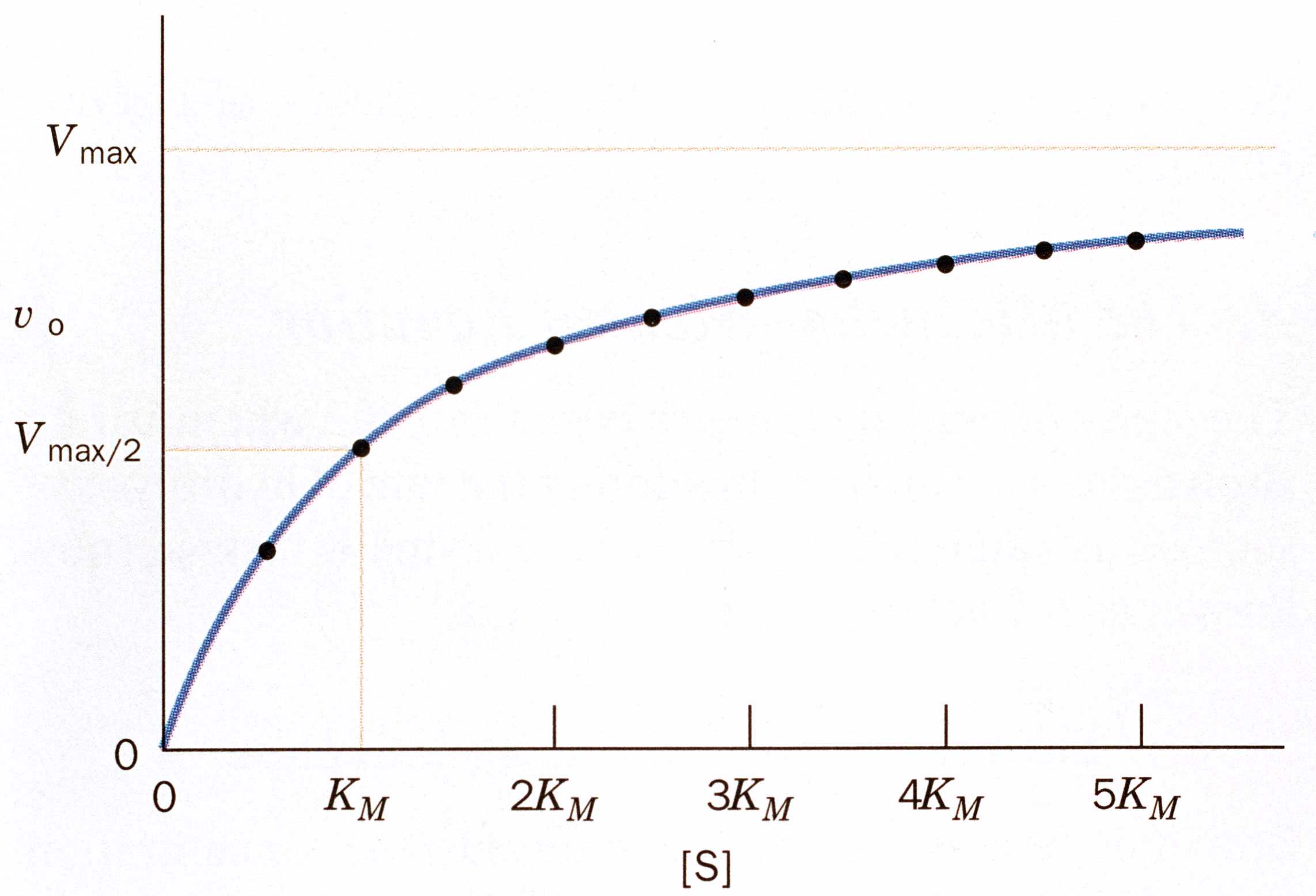 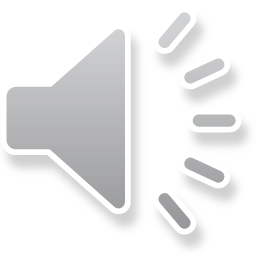 Prvi red reakcije u odnosu na S
Nulti red reakcije u odnosu na S
KM = S V0 =  ½ Vmax 
If V0 = 1/2Vmax then
½ Vmax = Vmax[S] / (KM  + [S])
½  = [S] / (KM  + [S])
½ KM + ½ [S] = [S]
½ KM = ½ [S]
 KM = [S]
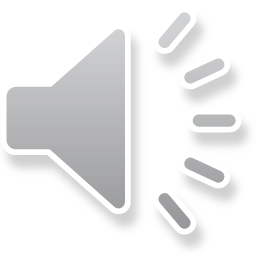 Linearizacija MM jednačine da bi se lakse odredili parametri enzimske kinetike
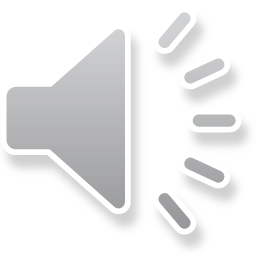 KM -Mihaelisova konstanta
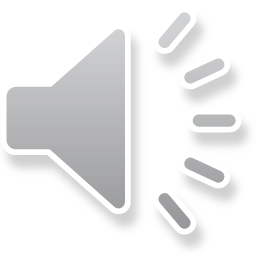 Turnover broj,broj ponavljanja, kcat
broj reakcija koje se dese na svakom aktivnom centru u jedinici vremena, ili broj molekula produkta koji se stvori po jednom aktivnom centru u jedinici vremena
Turn over broj predstavlja formiranje produkta pri visokoj  koncentraciji substrata.
kcat = Vmax/E0
kcat = k2 za Mihaelis-Menten ovu kinetiku
biće znatno kompleksnije za složenije mehanizme
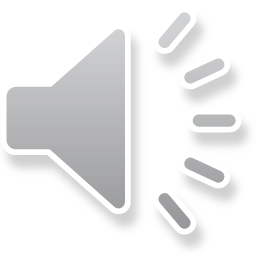 Turnover broj, kcat
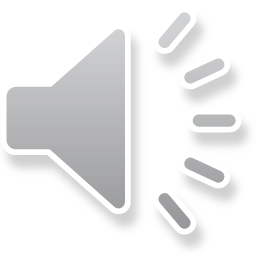 Katalitička efikasnost:  kcat/KM
Za Mihaelis –Mentonovu  kinetiku  k2= kcat
Kada je [S] << KM , (nema puno produkta)
kcat/KM je konstanta brzine reakcije drugog reda i približno je mera katalitičke efikasnosti
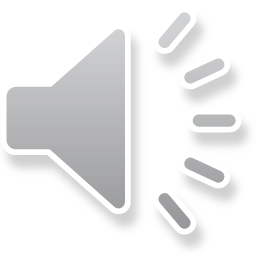 Katalitička efikasnost:  ε=kcat/KM
kcat/KM = k2/KM = k1k2/(k-1 + k2)
za k2>> k-1 maksimalna vrednost ε=  kcat/KM = k1
Ukoliko je k1 brzo, brzina reakcije je odredjena difuzijom S i E
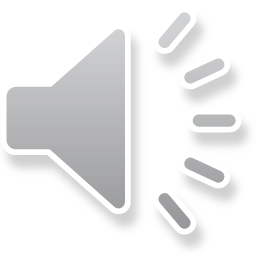 Šta je katalitička perfekcija?
Kada je k2>>k-1 ili odnos
maksimalan
Svaki supstrat koji se našao na enzimu je reagovao.
Tada je
Reakcija je samo difuziono kontrolisana (detalji ce biti dati pri kraju kursa), brzina ovakvih procesa  je 108 - 109 M-1s-1.  Enzim toliko snižava energiju aktivacije za reakciju da svaki susret supstrata sa aktivnim centrom dovodi do reakcije.
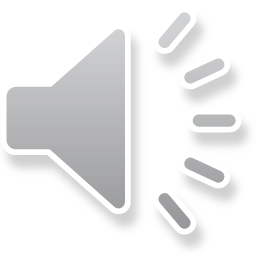 INHIBICIJA
Inhibitor je supstanca koja se vezuje za enzim I smanjuje konverziju u produkat. Jačina ove veze se definiše konstantom stabilnosti, koja u slučaju direktne veze sa aktivnim centrom enzima može da se prikaže na sledeći način:
u prisustvu inhibitora I dalje važi MM kinetika. Merene konstante KM i Vmax su sada prividne (složene) konstante. (videti dalju diskusiju)
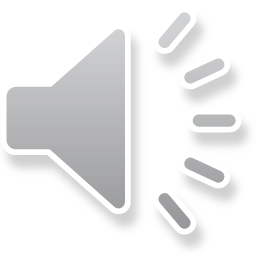 Kinetika inhibicije
Inhibitori- substance koje utiču na aktivnost enzima
Utiču na vezivanje supstrata
Menjaju turnover broj, brzinu katalitičke reakcije
reverzibilni inhibitori interaguju sa nekovalentnim vezama
Ireverzibilni inhibitori se vezuju jakim kovalentnim vezama za enzim
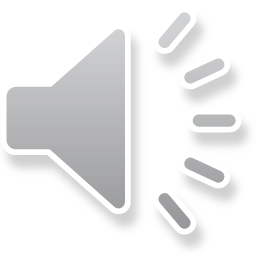 Konkurentska (kompetitivna ) inhibicija
Konkurentska inhibicija, inhibitor se vezuje na isti centar kao supstrat, onemogućava supstrat da reaguje, smanjuje broj mesta na kojima se supstrat vezuje.
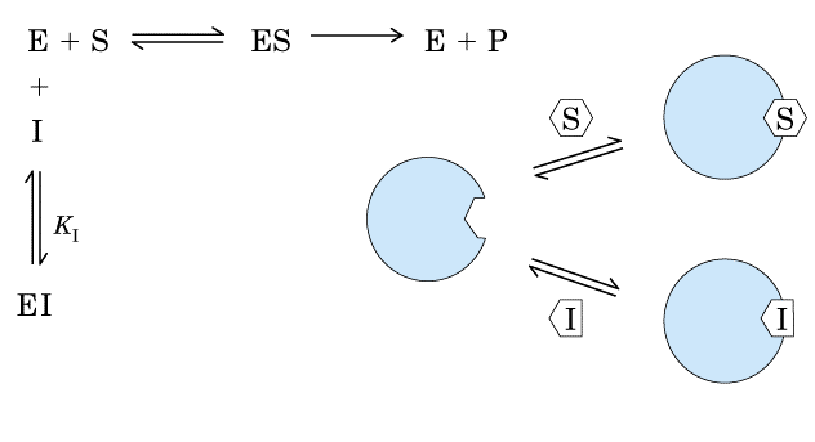 Konkurentska
I se vezuje na istim mestima ali se uticaj može smanjiti viškom S
Ne utiče na Vmax 
prividna KM (aKM) će rasti sa porastom koncentracije inhibitora.
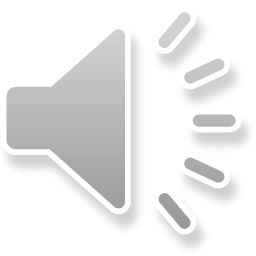 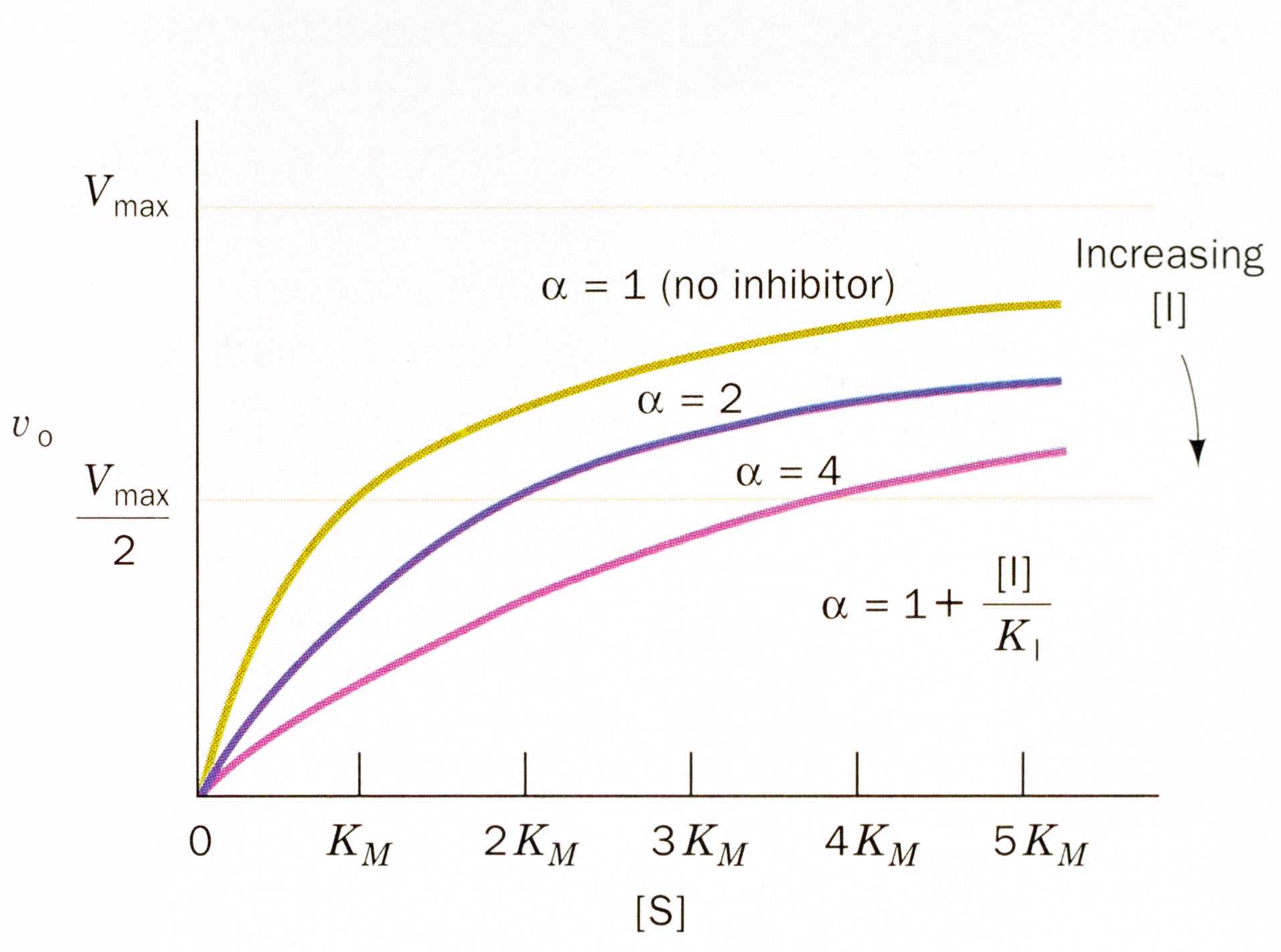 Konkurentska inhibicija
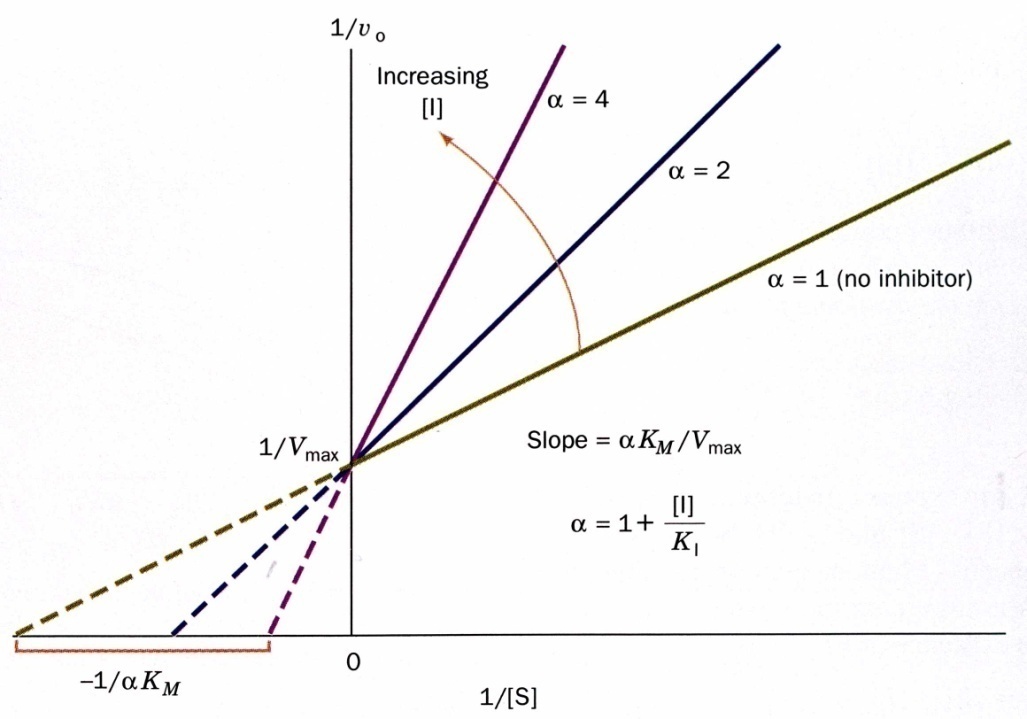 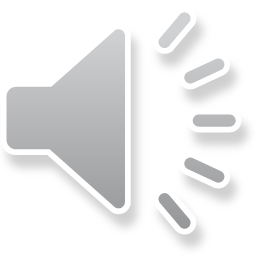 akonkurentska (akompetitivna) inhibicija (uncompetitive)
Inhibitor se vezuje nakon vezivanja supstrata na ES kompleks
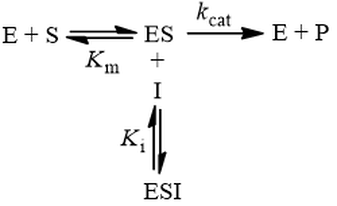 I sprečava formiranje produkta,
Vmax opada i
KM  opada u istom iznosu
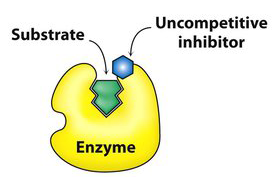 KM i Vmax se smanjuju u istom iznosu
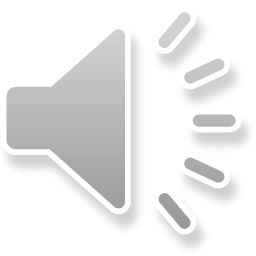 akonkurentska inhibicija LW zavisnost
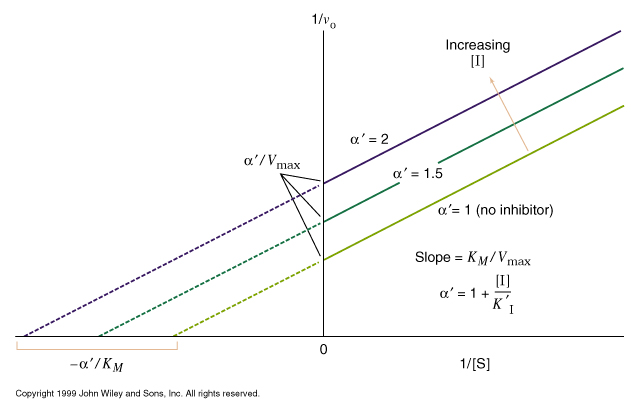 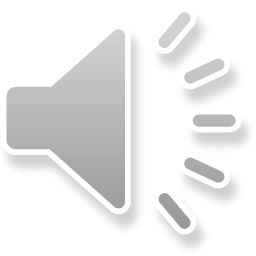 Mešovita inhibicija
(Najkompleksniji oblik inhibicije)
Inhibitor se vezuje blokirajući i E i ES sa različitim konstantama Ki i Ki. Mihaelisove konstante za E i EI su različite takodje različite 

 utiče na oba faktora Vmax i KM i to različito.
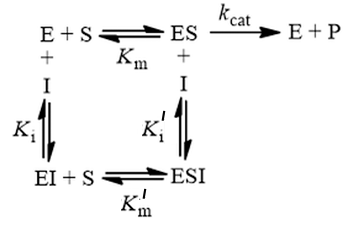 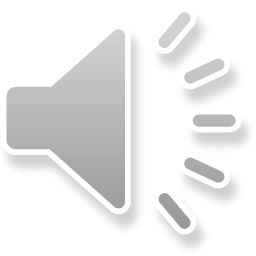 Sa porastom [I] opada  Vmax   K M zavisi od α I α’
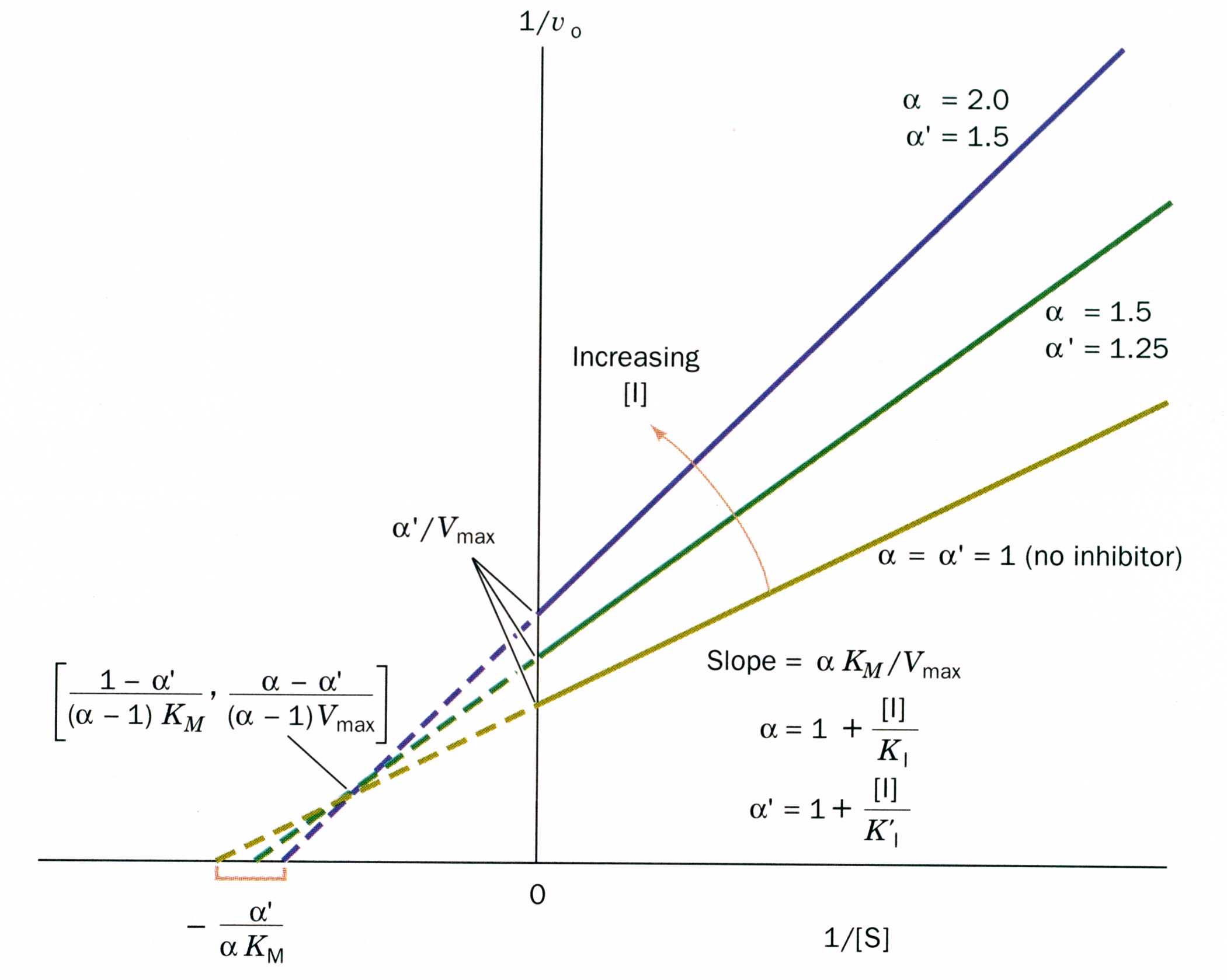 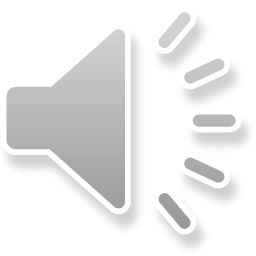 Ne-konkurentska (Nekompetitivna) inhibicija - (non-competive)
Nekonkurentska inhibicija, Podslučaj mešovite inhibicije u kome se inhibitor vezuje  i za E i za ES pri čemu su ravnotežne konstante za obe reakcije iste - KI . Mihaelisove konstante za enzim E i EI kmpleks su iste, smanjuje se Vmax sa koncentracijom inhibitora.
Iz ESI ne dolazi do gradjenja produkta zbog konformacionih promena izazvanih inhibitorom
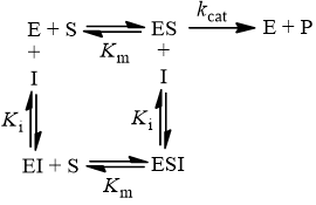 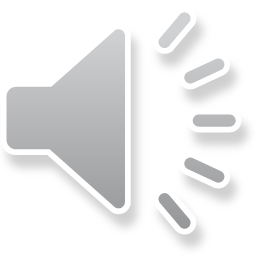 inhibicija
inhibicija
inhibicia
inhibicija
Tipovi inhibicije - Sumirano
konkurentska
1/v0
Slope = KM/Vmax
1/v0
Ne konkurentksa.
1/Vmax
1/Vmax
-1/KM
-1/KM
1/[S]
1/[S]
1/v0
1/v0
Mešovita
akonkurentksa
1/Vmax
1/Vmax
-1/KM
-1/KM
1/[S]
1/[S]
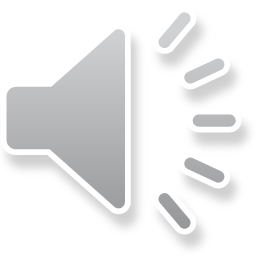 Uticaj inhibicije na parametre Mihaelis Mentenove jednačine - sumarno
Nekonkurentska
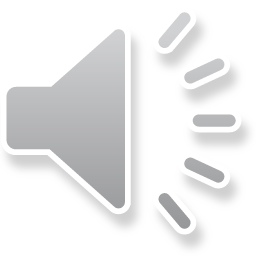 UTICAJ pH
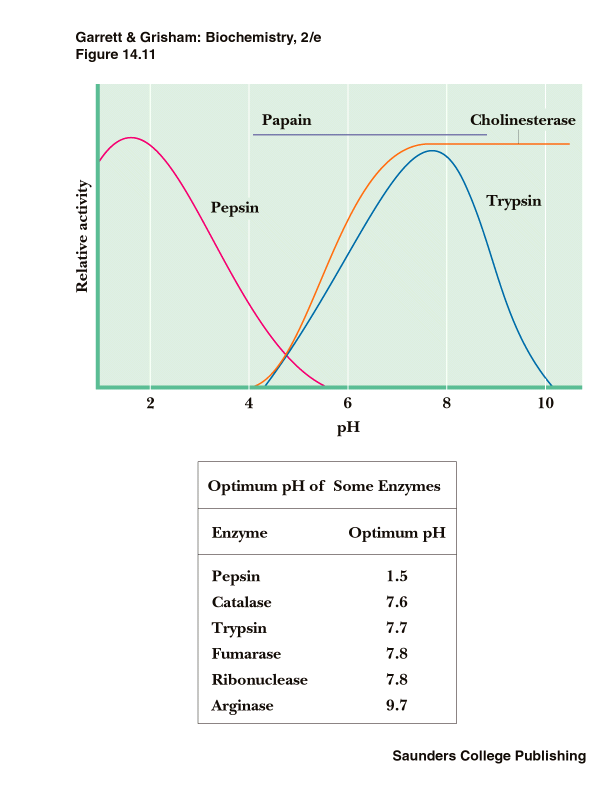 Aktivnost enzima zavisi od pH sredine, za svaki enzim postoji specifična zavisnost od pH sredine.
pH koji odgovara maksimalnoj brzini reakcije je poznat kao optimalni pH.
Uticaj pH je pri vrlo malim ili pri vrlo velikim vrednostima ireverzibilan jer u tim uslovima dolazi do narušavanja tercijerne strukture proteina.
Reverzibilne promene će se dogadjati u oblastima gde se pH ne razlikuje mnogo od optimalnog pH.
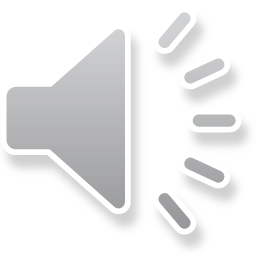 Uticaj pH na kinetičke parametre
Protonovanje i deprotonovanje EH i ESH ne pogoduje stvaranju P. Zato za svaki enzim postoji optimalni pH u zavisnoti od odgovarajućih kiselinskih K
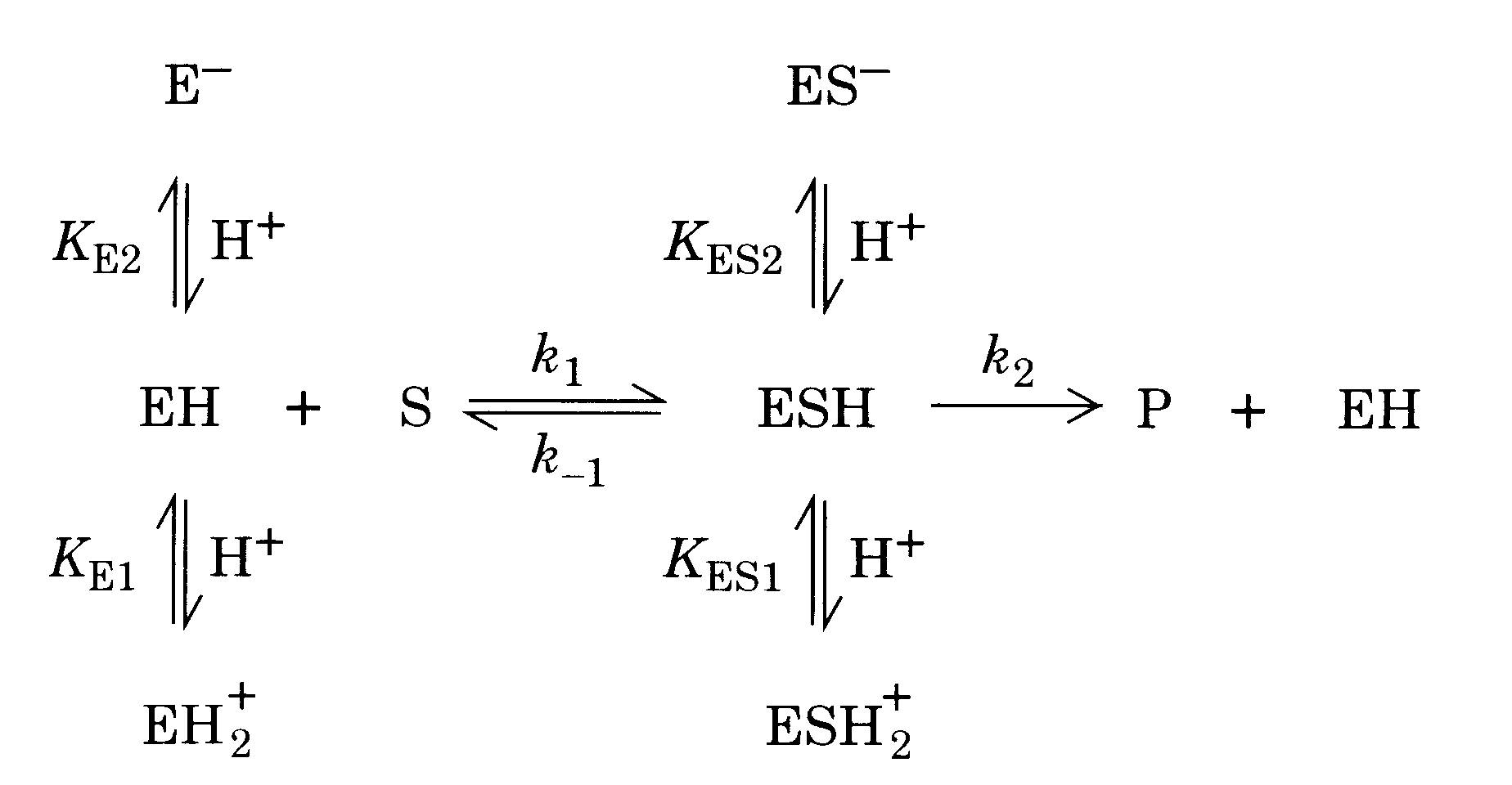 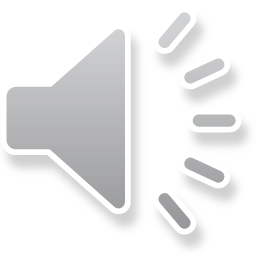 Koncentracija odredjene forme enzima će zavisiti od pH sredine
 (E-, EH2+, se izraze preko Ka i Kb         a     ES- i ESH2+ preko Kax i Kbx  u izrazu za E0)
Stacionarno stanje
Po ESH
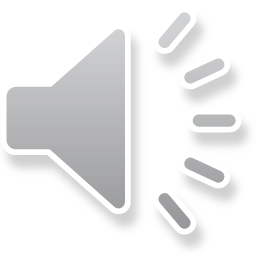 Slično kao kod obične MM kinetike, koncentracija preostalog enzima EH se izrazi preko E0 i EHS. Izračunata EHS (iz stacionarnog stanja) se uvrsti u izraz za brzinu procesa:
Za veliko S
Za malo S
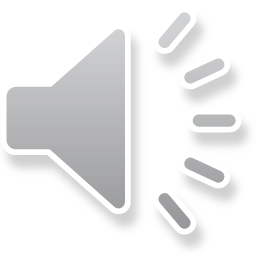 Primer : Merenje brzine pri malim [S] na raznim pH može da objasni yavisnost brzine od pH:
Visoka [H+] odnosno malo pH
Srednje kiselosti
Niska [H+] odnosdno visko pH
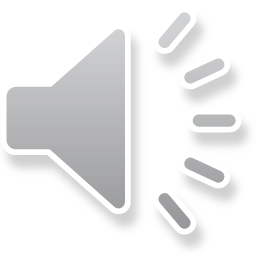 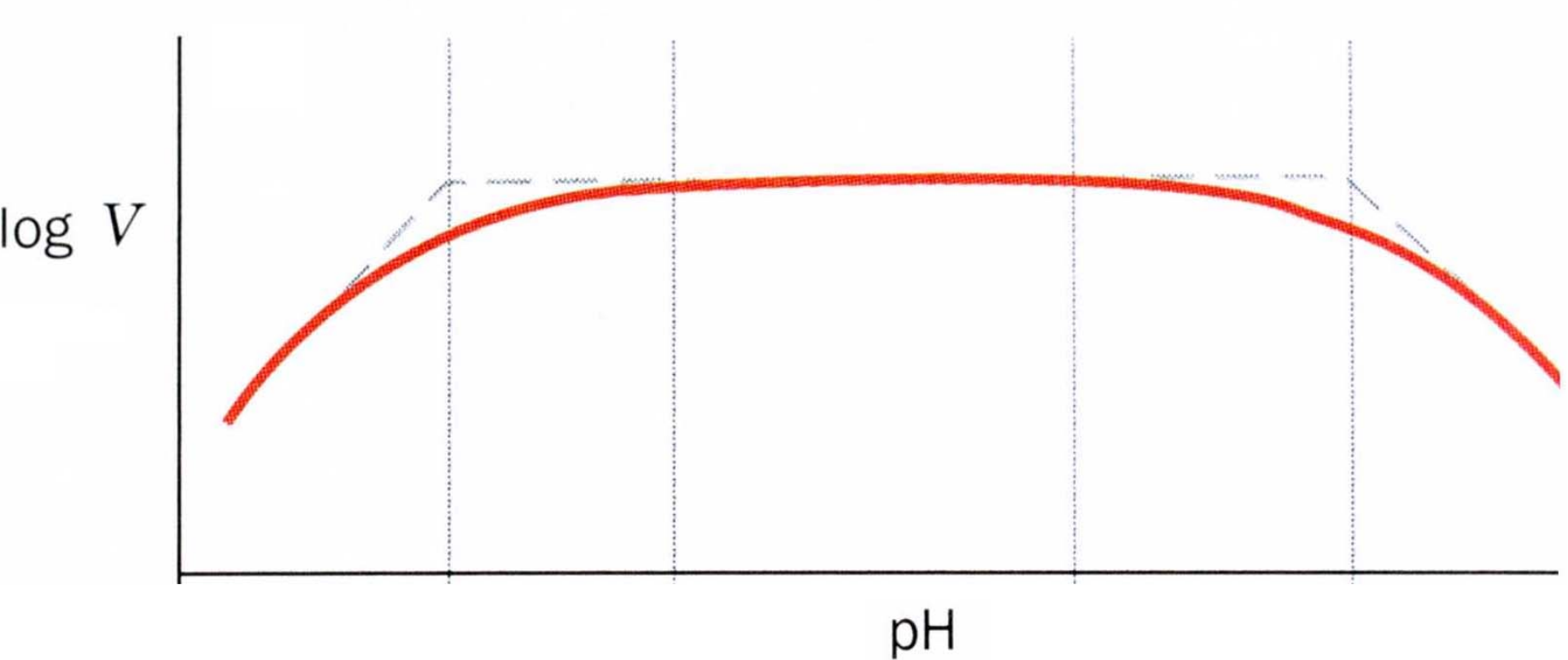 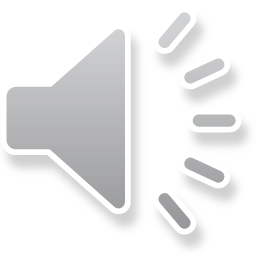 Izraz za brzinu se može svesti na 
Standardni oblik MM kinetike:
Delenjem sa izrazom pored S u imeniocu mogu se definisati prividna K` m  i V`max koje takodje imaju pH zavisnost
Vmax i KM su konstante aktivne forme enzima
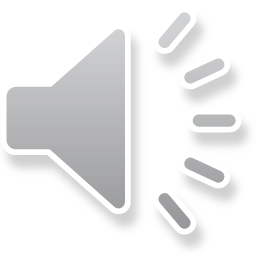 Temperaturska zavisnost enzimski katalisanih reakcija
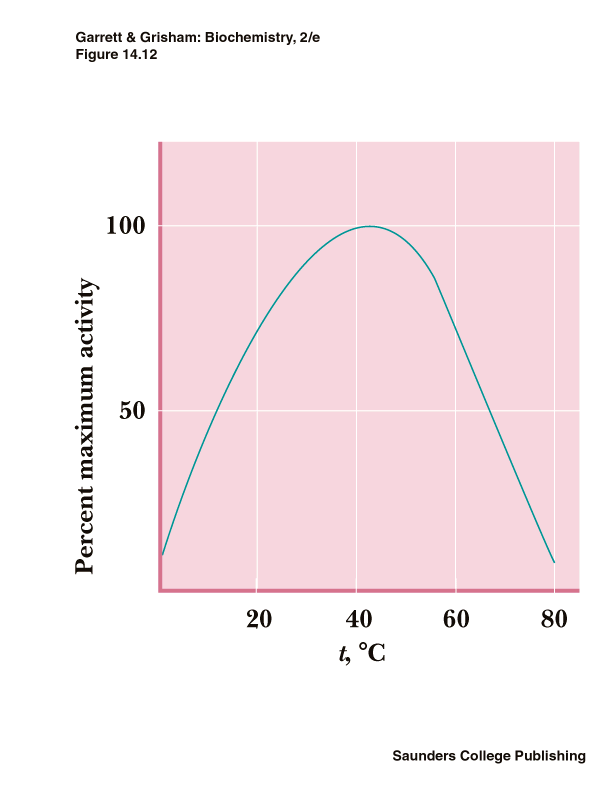 (odredjena je T zavisnošću k’1, k 1 i k2
Ako je S malo
Slučaj 2. k-1>>k2
Slučaj 1. k2>>k-1
Energija aktivacije odredjena sa k1 formiranja kompleksa ES
Energija aktivacije 
E= E1+ E2 –E-1
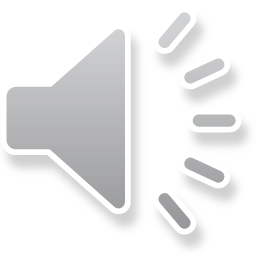 Mehanizmi na koje se može primeniti Mihaelis-Menten kinetika:
Mnoge reakcije se mogu redukovati na ovu osnovnu formu.
 Jednostavna kinetika ne može razdvojiti  k1, k2, …
Složene i prividne konstante su ono što se može dobiti analizom ovih sistema kcat, KM
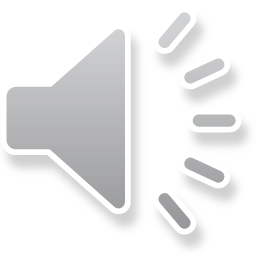 Mehanizmi na koje se može primeniti Mihaelis-Menten kinetika
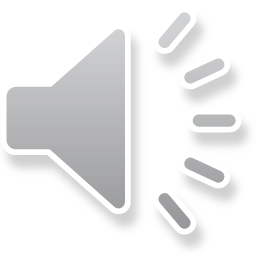 E + S   D     ES  D     E + P
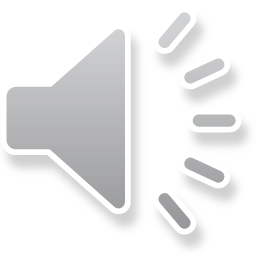 Kada je P=0
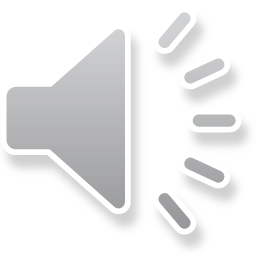 Mehanizmi na koje se može primeniti Mihaelis-Menten kinetika
(ne treba izvodjenje ovo je samo ilustracija kako se složeni mehanizmi 
mogu svesti na formalno slične izraze)
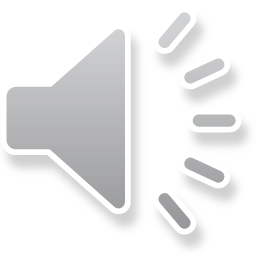 King-Altman:mehanizam
k1[S]
ES
k-1
E
k-2
k2
k-3[P]
EP
k3
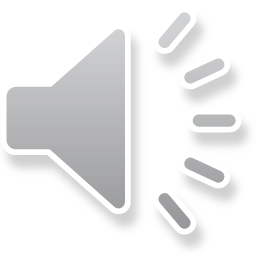 REAKCIJE KATALISANE ENZIMIMA
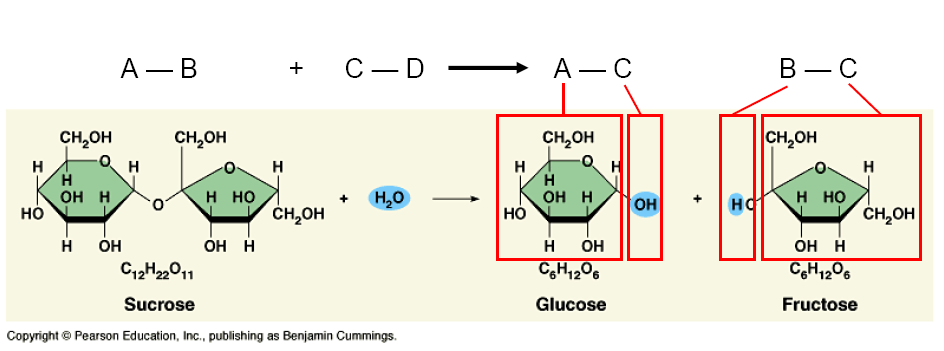 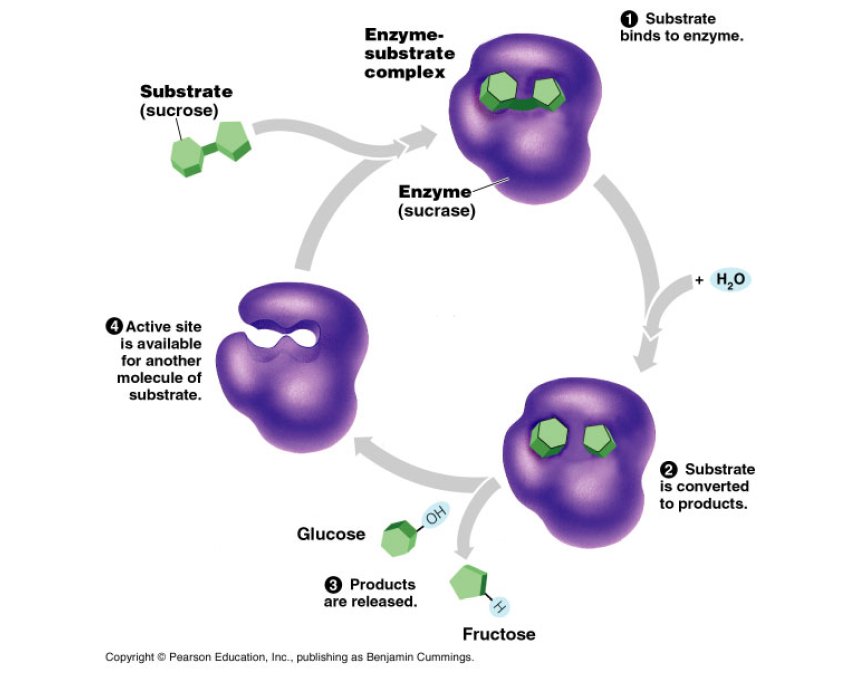 Hidroliza saharoze
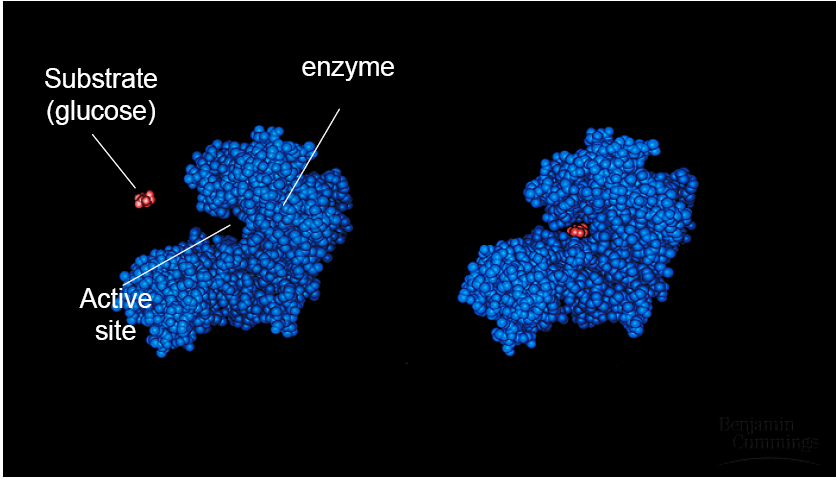 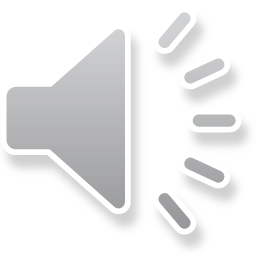 Označavanje Mechanizama ERA: Sekvencijalne reakcije
Svi supstrati se vezuju za enzim pre nego što se dogodi reakcija
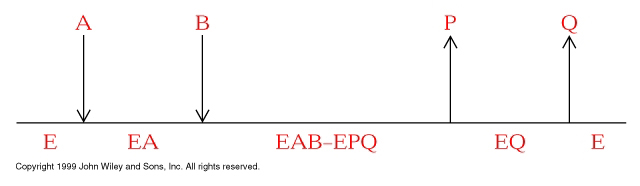 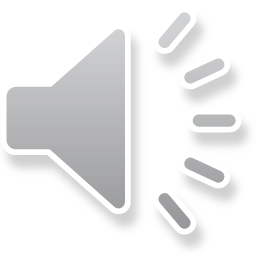 Uredjeni sekvencijalni mehanizam
A            B                          P               Q
E             EA       (EAB           EAP)       EQ               E
*Prvo  se transformiše B ostavljajući EA koji naknadno prelazi u Q.
A         B                    P            Q
E                   EA                        EA                      E
example: liver alcohol dehydrogenase.
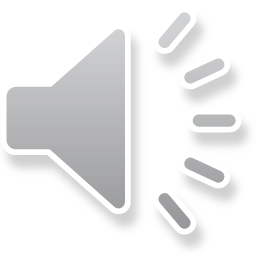 A
B
P
Q
C
R
Cleland Schematics
Moguća konfuzija u šemi:
Da li je supstanca reaktant ili produkt?
Cleland schema definiše
Po konvenciji:
ABC... substrates
PQR… products
E = enzyme
E
Strelice na dole označava vezivanje supstrata a strelica nagore oslobadjanje produkta
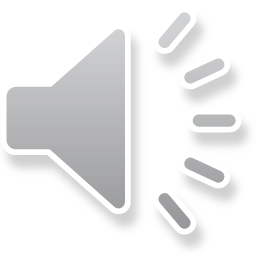 Iustracija: Enzimi mogu biti veoma komplikovani ogranski molekuli u kojima voda (Wat) može znatno uticati na reakcije na aktivnom centru:
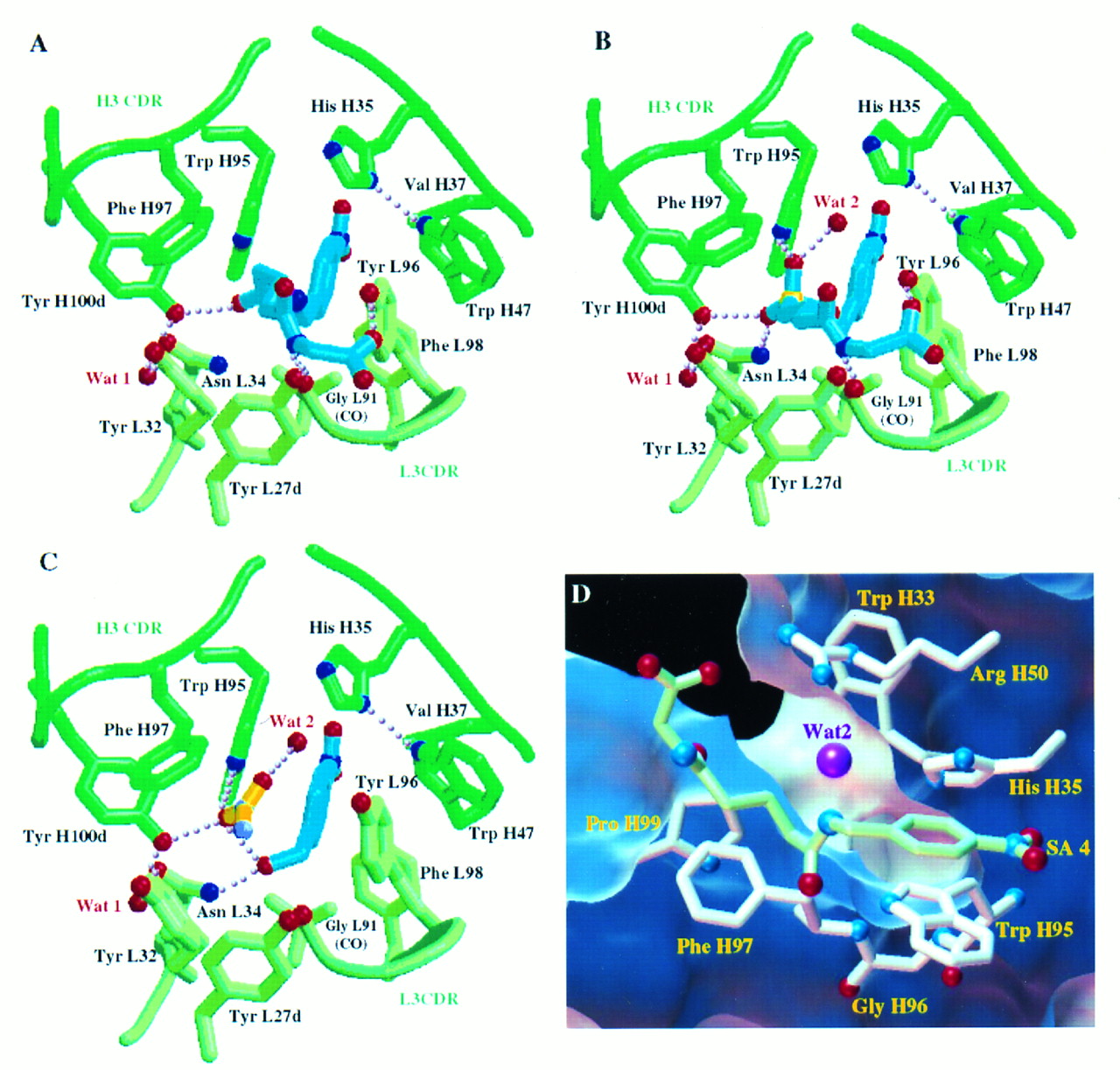 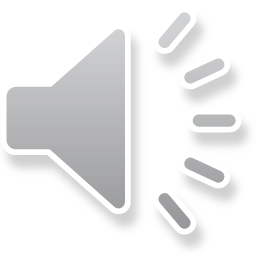